Myönnetyt rakennusluvat Seinäjoella 2000–2022*
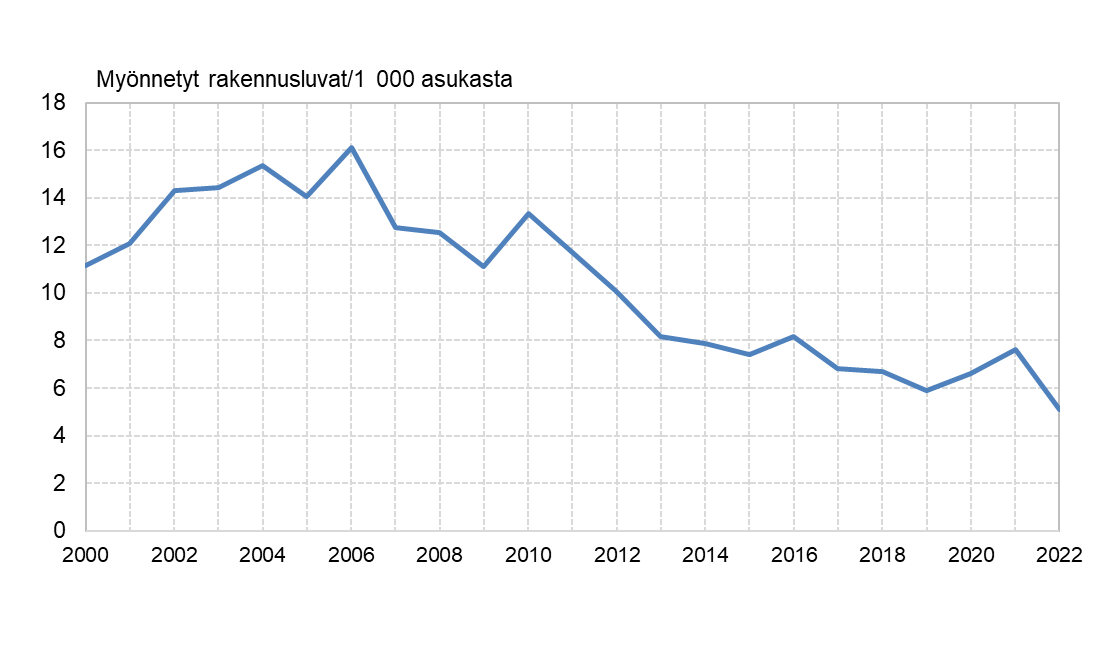 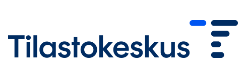 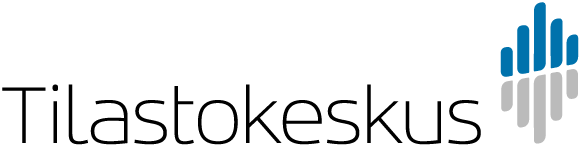 13.3.2023
Tilastokeskus, SeutuNet    *ennakkotieto